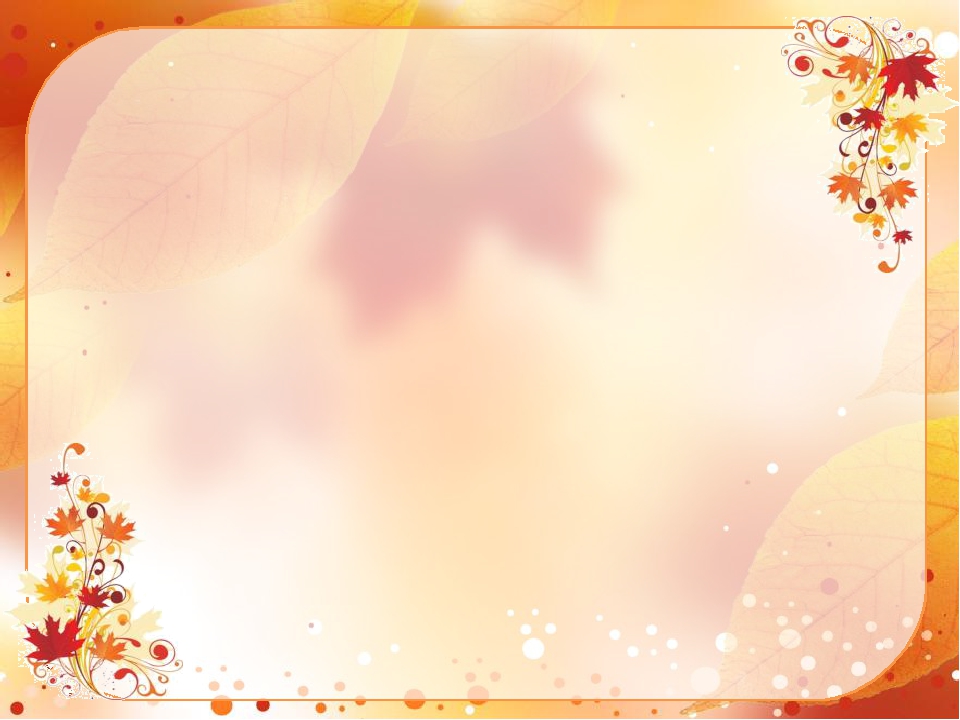 Государственное Бюджетное общеобразовательное учреждение  Самарской области средняя общеобразовательная школа № 1 «Образовательный центр» п. г. т. Смышляевка муниципального  Волжского района Самарской области (ГБОУ СОШ №1 ОЦ п. г. т. Смышляевка) Структурное подразделение «Детский сад «Янтарик»
Номинация: «Мультимедийный дидактический комплекс»
«Образовательный маршрут для детей 6-7 лет на тему: «Осень» для усвоение материала в домашних условиях для детей  с ТНР»
Разработали воспитатели: Карпова Лариса Ивановна
                                  Евграфова Наталья Александровна

Самара 2019
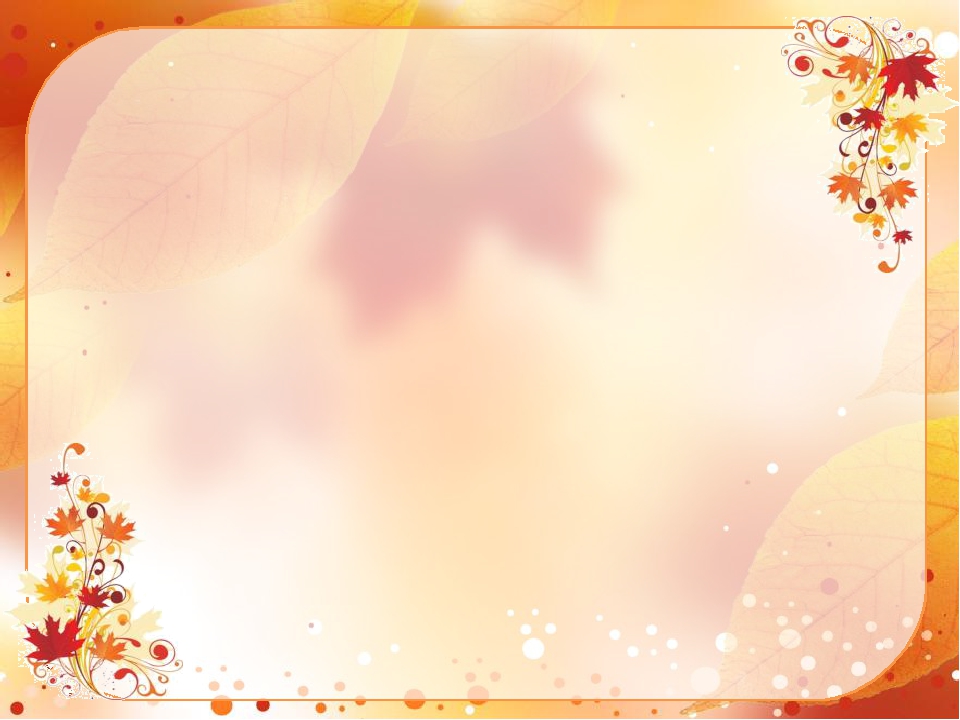 Цель: создание специализированного материала для работы с родителями в совместной с детьми деятельности.Задачи: - повышение уровня информированности родителей о возможных способах организации взаимодействия родителей с детьми в сети Интернет посредством вовлечения их в совместную продуктивную деятельность.
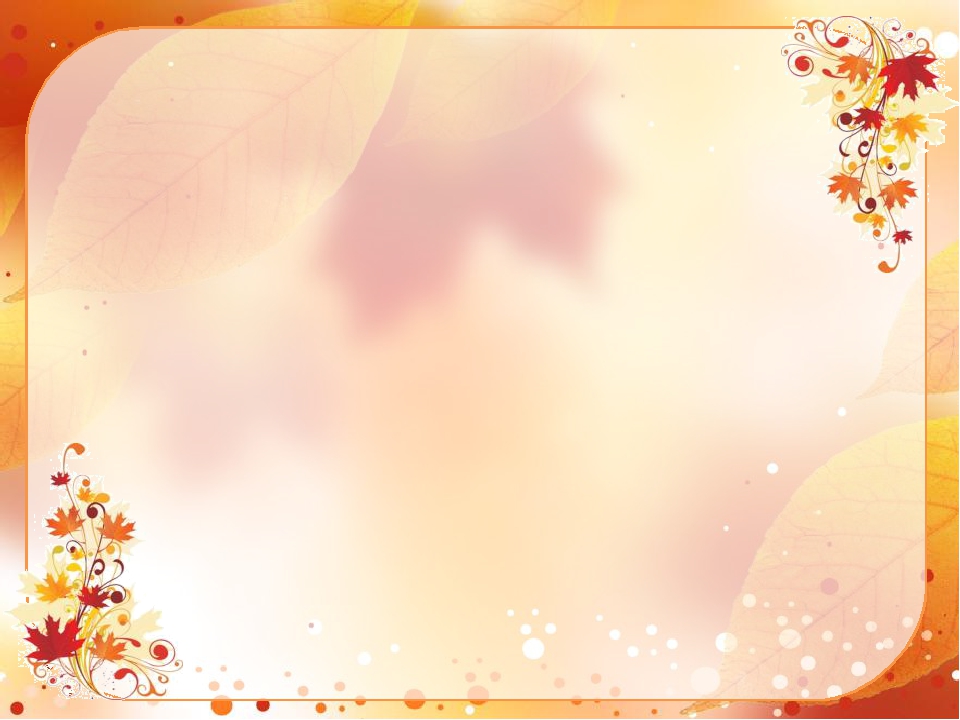 Предполагаемый результат:Для педагогов: это очень хороший материал для организации взаимодействия  с родителями, в том числе с родителями, имеющими детей с ОВЗ.Для родителей: самообразование, единение со своим ребенком.Для детей: Закрепление полученного в условиях ДОО материала в игровой занимательной форме, расширение кругозора ребенка, преодоление трудностей в усвоении программы в процессе увлекательного игрового процесса.
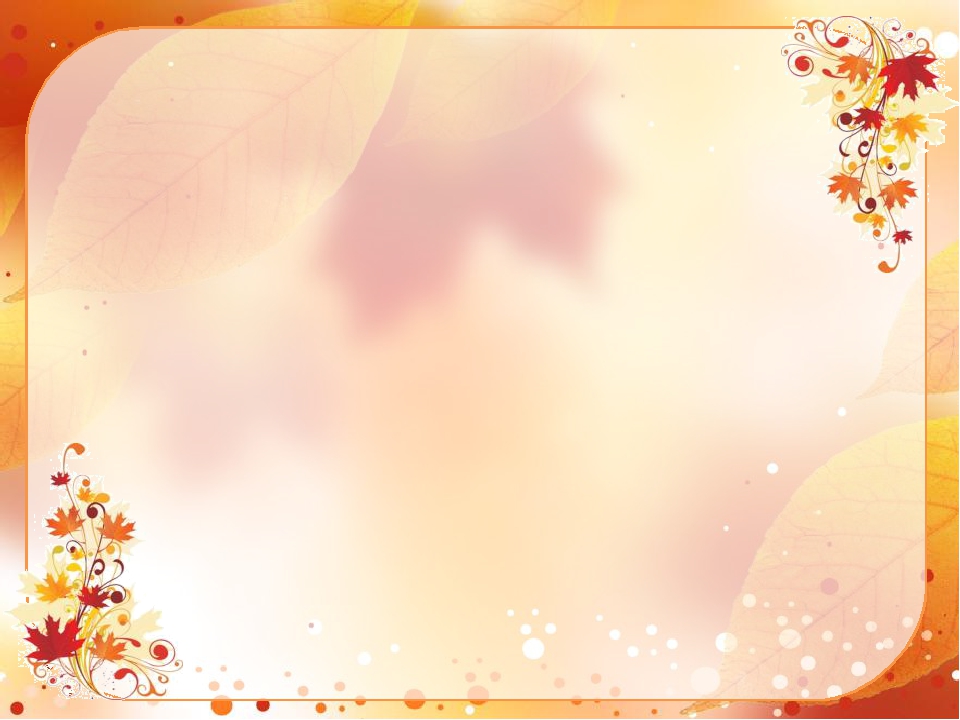 Уважаемые родители!Этот образовательный маршрут предназначен для вашего ребенка, с целью закрепления полученного на занятиях логопеда материала, а так же для развития у вашего ребенка внимания, речи, мелкой моторики  и расширения кругозора по теме «Осень».
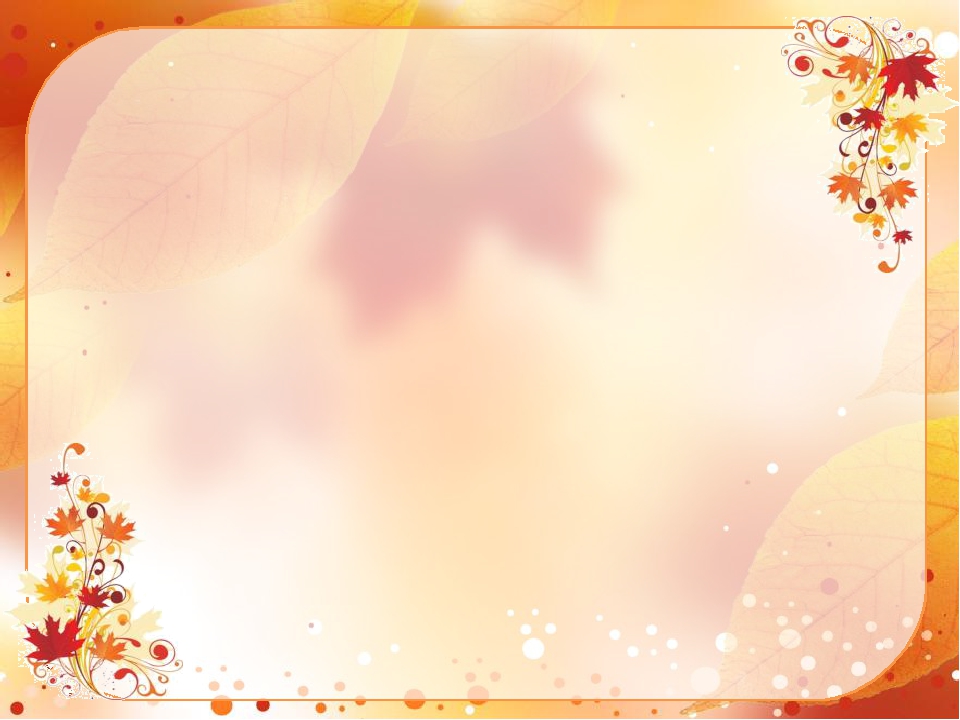 Задание 1.Вспомнить с ребенком, какое сейчас время года, назвать осенние месяцы по порядку; обратить внимание ребенка на то, какие изменения произошли в живой и неживой природе; почему облетают листья с деревьев; перечислить как можно больше признаков осени.Задание 2. Эта детская развивающая игра поможет Вам поговорить с малышом про осень, выучить новые слова, потренирует его координацию движений и логику, а также фантазию. Основное задание: найди место предмету.https://http://steshka.ru/osennie-igry
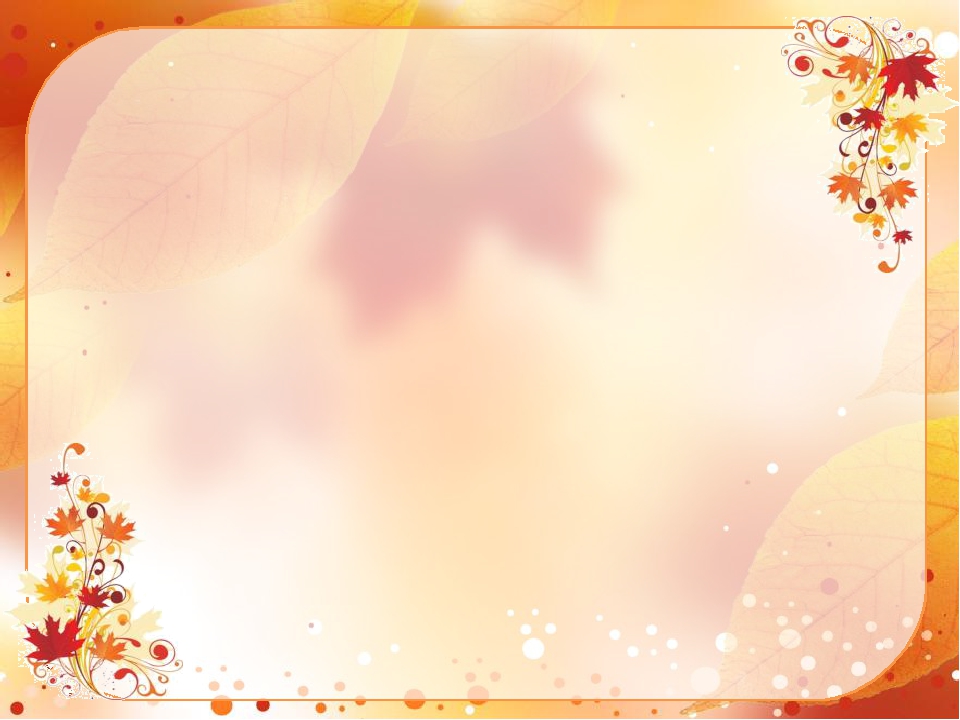 Задание 3. Прочтите ребенку стихотворение М. Ходякова «Осень» http://zanimatika.narod.ru/Nachalka12_1.htmЗакрепите с ребенком приметы осени, описанные в стихотворении.Задание 4. Закрепить название перелетных птиц, прочитать о жизни птиц и их повадкахhttps://natworld.info/zhivotnye/kakie-ptic-zimoj-uletajut-na-jug-nazvanija-foto-i-kratkoe-opisanie-pereletnyh-vidov-pticЗадание 5. Пройдите по ссылке и зайдите в раздел «Поделки» https://kitchendecorium.ru/accessoriesdecor/dekorirovanie/osennie-podelki-svoimi-rukami.html
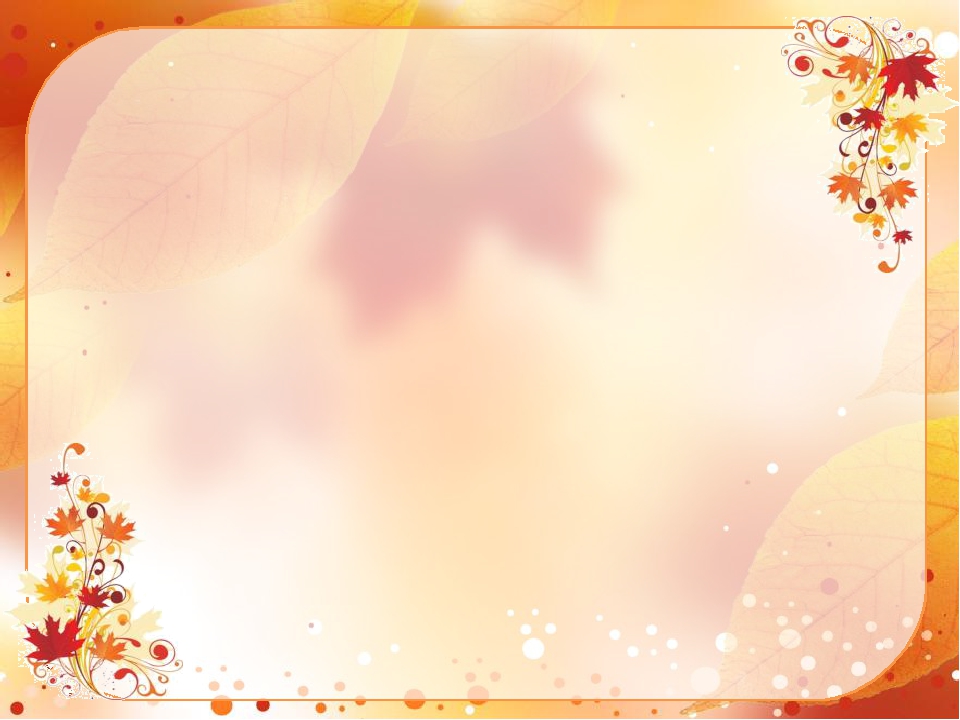 Задание 6. Обобщить и систематизировать представления детей об осенних изменениях в природе, рассмотреть и составить рассказ по картинкам;
https://zabavnik.club/kartinki/2547-kartinki-dlya-detej-pro-priznaki-oseni
Задание 7. Игра «Что делает?»Что делает лист? – (желтеет, опадает, кружится, ложится, шуршит и т.д.)Что делают деревья?  Что делает дождь?Задание 8. Поиграйте с ребенком в речевую игру «Один-много» (лист-листья, гриб-грибы и т.д.)
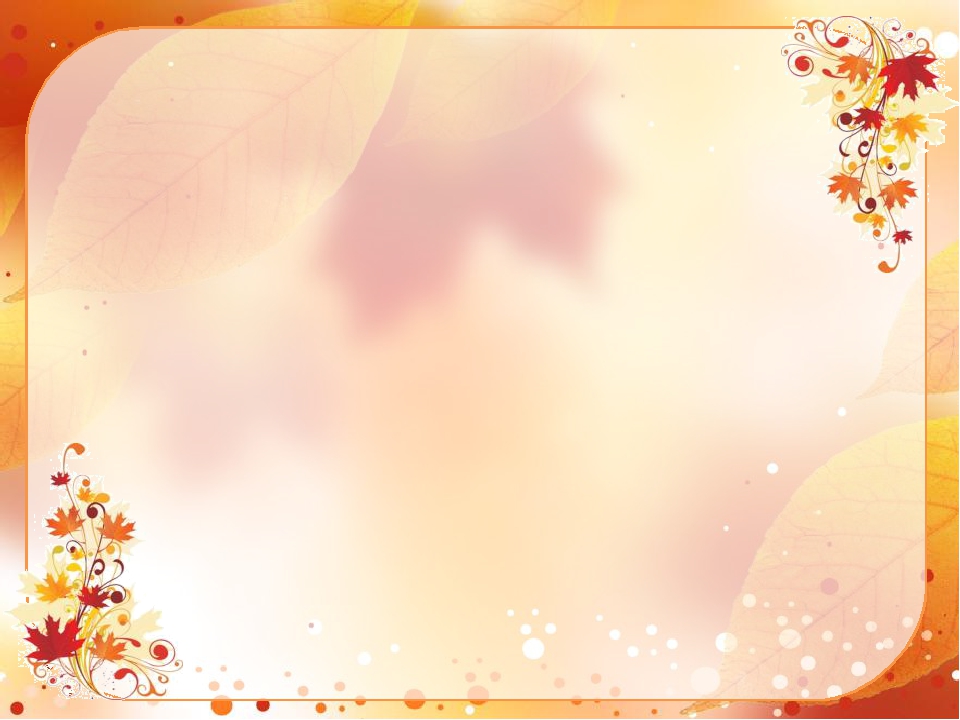 Задание 9. Упражнение на развитие мелкой моторики рук, закрепление умения различать и называть овощи и фрукты, расширение словарного запаса.Посмотри, какой богатый урожай изображен на картинке. Назови все овощи, назови фрукты. Раскрась картинку.https://deti-online.com/raskraski/vremena-goda/osen/3220/Задание 10. Поиграйте с ребенком в речевую игру «Большой-маленький»  (лист - листочек, дождь - дождичек, гриб - грибочек, ветер - ветерок и т.д.).
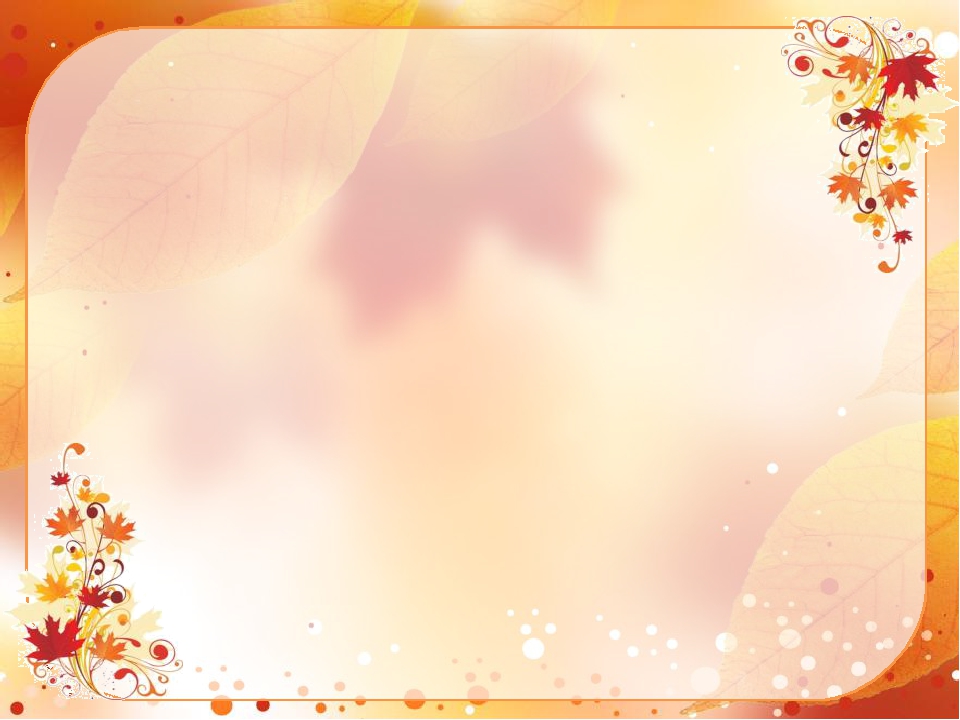 Спасибо за внимание!Надеемся наш образовательный маршрут был полезен вам и вашему ребенку.
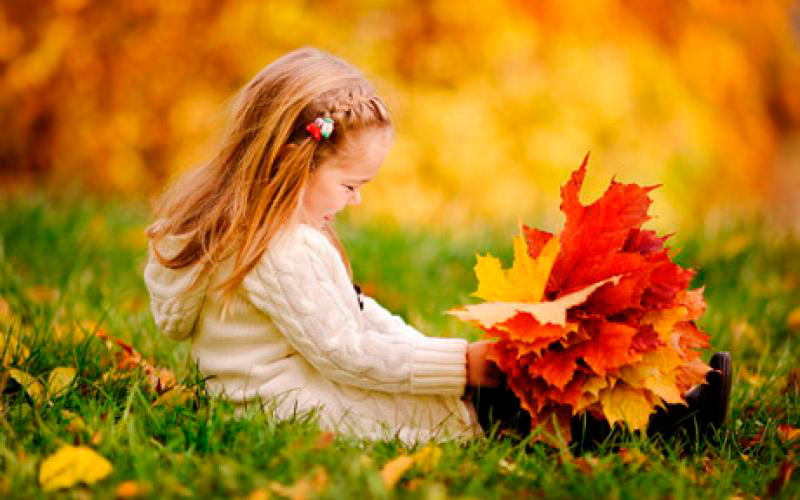